Sexual Harassment
Douglas Wilhelm Harder, M.Math. LEL
Department of Electrical and Computer Engineering
University of Waterloo
Waterloo, Ontario, Canada

ece.uwaterloo.ca
dwharder@alumni.uwaterloo.ca

© 2012 by Douglas Wilhelm Harder.  Some rights reserved.
Sexual Harassment
Outline
2
An introduction to the engineering profession, including:
Standards and safety
Law:  Charter of Rights and Freedoms, contracts, torts, negligent malpractice, forms of carrying on business
Intellectual property (patents, trade marks, copyrights and industrial designs)
Professional practice
Professional Engineers Act
Professional misconduct and sexual harassment
Alternative dispute resolution
Labour Relations and Employment Law
Environmental Law
Sexual Harassment
Harassment
3
Recall that it is professional misconduct to harass another person while engaged in the practice of professional engineering:

	72. (2)  For the purposes of the Act and this Regulation,“professional misconduct” means
(n)	harassment; that is, engaging in a course of vexatious 	comment or conduct that is known or ought reasonably to be 	known as unwelcome and that might reasonably be regarded 	as interfering in a professional engineering relationship
Sexual Harassment
Sexual Harassment
4
More generally, sexual harassment is not acceptable at any time:

	From the Canada Labour Code:
	Definition of “sexual harassment”
	247.1 In this Division, “sexual harassment” means any conduct, comment, gesture or contact of a sexual nature
that is likely to cause offence or humiliation to any employee; or
that might, on reasonable grounds, be perceived by that employee as placing a condition of a sexual nature on employment or on any opportunity for training or promotion.
The fight against sexual harassment is about respect for others – a fundamental value in Canadian society.
Human Resources and Skills Development Canada
Sexual Harassment
Sexual Harassment
5
What is sexual harassment at Waterloo?
Unwanted attention of a sexual or gender related nature (verbal, non-verbal, physical) — jokes, touching, suggestive remarks, leering, or demands for sexual favours, threats...
		Some examples...
Even though you said “no”, another resident continues to ask you out and follow you around
Your workterm supervisor continually brushes up against you
You said no to a date, and now the person in charge of your course will not answer your course related questions
You continually receive x-rated e-mail messages, and now you are reluctant to log on to your account.
The students in residence (or class, or club, etc.) tease and hassle you about being LGBTQ
https://uwaterloo.ca/conflict-management-human-rights/sexual-harassment
Sexual Harassment
Sexual Harassment
6
What is sexual harassment at Waterloo?
	Sexual Harassment includes comment or conduct where acceptance of sexual advances is a condition of education or employment, or where rejection of sexual advances negatively impacts decisions that concern the recipient (e.g., grades, performance evaluation or any academic or employment decisions) or where unwelcome sexual advances, comment, conduct or communications interfere with the recipient's work or study.
http://uwaterloo.ca/secretariat/policies-procedures-guidelines/policy-33
Sexual Harassment
Sexual Harassment
7
Under the Ontario Human Rights Code, sexual harassment is “engaging in a course of vexatious comment or conduct that is known or ought to be known to be unwelcome.”
Sexual Harassment
Sexual Harassment
8
Examples the Commission lists include:
Asking for sex in exchange for a benefit or a favour
Repeatedly asking for dates, and not taking “no” for an answer
Demanding hugs
Making unnecessary physical contact, including unwanted touching
Using rude or insulting language or making comments toward women (or men, depending on the circumstances)
Calling people sex-specific derogatory names
Making sex-related comments about a person’s physical characteristics or actions
Saying or doing something because you think a person does not conform to sex-role stereotypes
Posting or sharing pornography, sexual pictures or cartoons, sexually explicit graffiti, or other sexual images (including online)
Making sexual jokes
Bragging about sexual prowess
Sexual Harassment
Sexual Harassment
9
Suppose you are asked out and you respond in the negative — how do you respond to that person in the future in the work place?
The issue is one of interest versus infatuation
A person interested in someone else will ask them out, and on receiving an answer of “no” will look elsewhere
One who is, however, becomes infatuated in another, they are less likely to accept “no” — they have spent too much time thinking about the person in the first place

	Some people will have had previous approaches by such a character, in which case, future approaches may equally uncomfortable — please remember this...
Sexual Harassment
Sexual Harassment
10
Consequently:
Can you ask someone out?
					Yes, but use judgement
If the person is says “no”, can you ask again?
					No — the ball is in his or her court
What if he/she is playing hard-to-get?
					It’s their issue now — life is not a Hollywood movie
Do you ask subordinates or someone you are supervising out?
					No — you are in a position of power
In all cases, evaluate the risks
If you do date someone at work:
Do not expect any form of favouritism from your partner
Do not bring work home
Sexual Harassment
Sexual Harassment
11
Whose fault is rape?

	Interesting study:
The exact same story is told:  two people meet, he engages her in a conversation, they chat for a while, go for a coffee and:
For half the listeners, they were told they went out, and had a happy marriage
For the other half, he raped her
Participants were then asked to comment on the situation
In the first case, nothing unbecoming was noticed
In the second, all saw “warning signs” indicating she should have gotten out of the situation
Same story:  why a different interpretation?
			   Blaming the victim:  she should have seen it coming
Sexual Harassment
Sexual Harassment
12
Whose fault is rape?

	Interesting anecdotes:
A woman’s house is broken into and she makes a police report
Later, she realizes a bicycle was also stolen
She contacts the police, informs them, and they amend the report
A woman is raped and she makes a police report
Later, she remembers additional details about the incident
She is advised that changing his story will hurt her case

	Why are these treated any differently?
Sexual Harassment
Sexual Harassment
13
Whose fault is rape?

	A minority of men commit most rapes
Some of them believe not only that rape should be acceptable but that all men want to rape — like they do
How do they justify their actions?
They tell rape jokes and they feel vindicated with other guys laugh at them...

	Moral of the story:  Guys, don’t laugh at rape jokes
Sexual Harassment
Sexual Harassment
14
Good point:
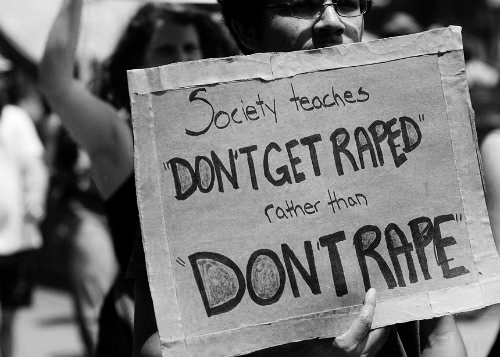 http://www.tumblr.com/tagged/don't rape
Sexual Harassment
References
15
[1]	Professional Engineers Act,	http://www.e-laws.gov.on.ca/html/statutes/english/elaws_statutes_90p28_e.htm
[2]	Ontario Regulation 941,
		http://www.e-laws.gov.on.ca/html/regs/english/elaws_regs_900941_e.htm
[4]	 Wikipedia, http://www.wikipedia.org/
[5]	Ontario Human Rights Commission
		http://www.ohrc.on.ca/en/sexual-harassment-employment
[6]	Canada Labour Code
		http://laws-lois.justice.gc.ca/eng/acts/L-2/

	These course slides are provided for the ECE 290 class.  The material in it reflects Douglas Harder’s best judgment in light of the information available to him at the time of preparation.  Any reliance on these course slides by any party for any other purpose are the responsibility of such parties.  Douglas W. Harder accepts no responsibility for damages, if any, suffered by any party as a result of decisions made or actions based on these course slides for any other purpose than that for which it was intended.